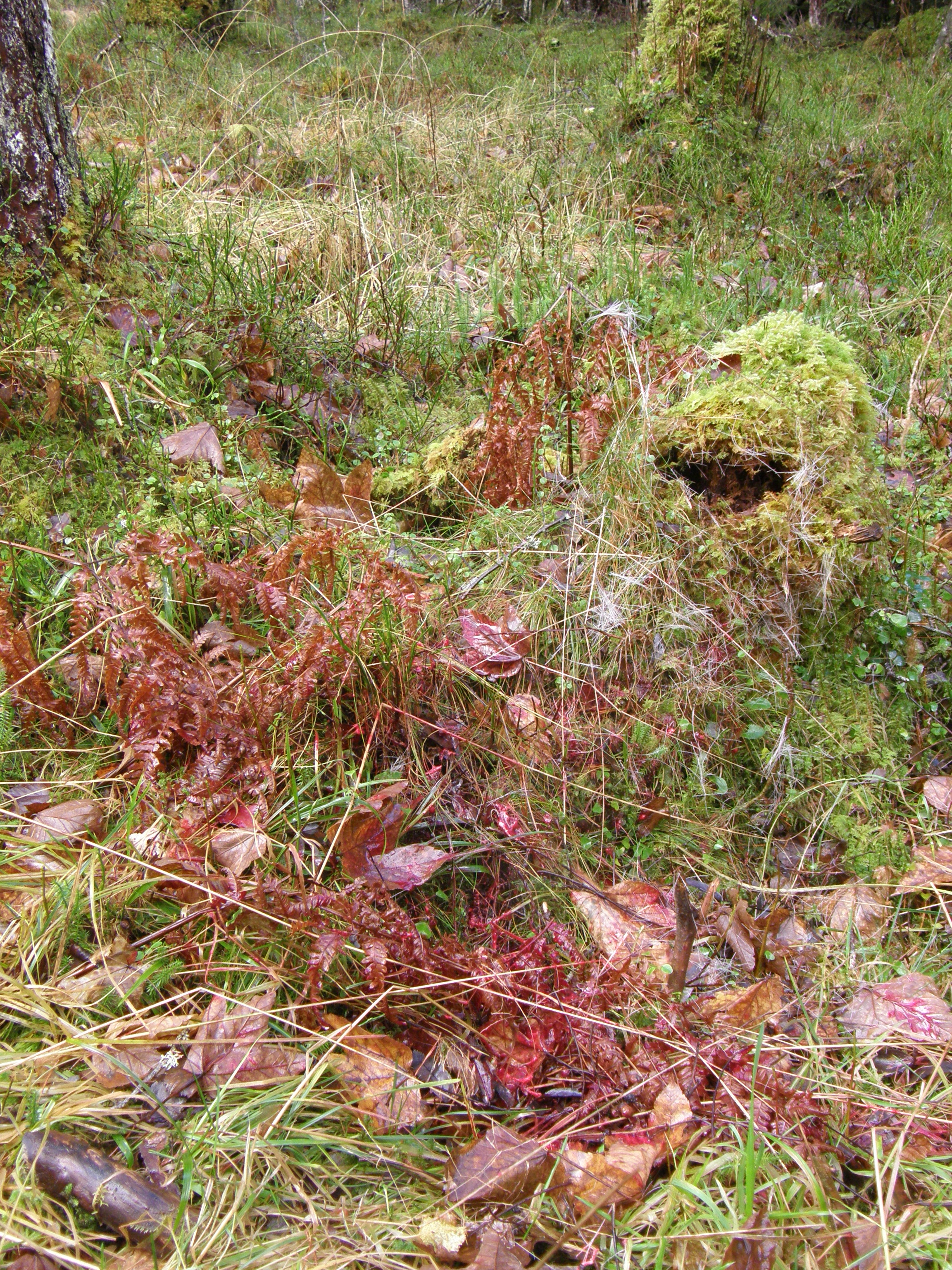 Eksamenstrim til jegerprøvens kapittel 8 om ettersøk.
Klikk på neste lysbilde.
Da får du opp et spørsmål og noen mulige svar.
Tenk gjennom hva som kan være et godt svar
Klikk en gang til og du får opp mitt forslag til svar. Er du enig med meg?
Eksamenstrim kapittel 8 til jegerprøvekurset.no   12/23
1  Hvilke plikter har du når du har skutt mot et storvilt som løper videre?
Du skal sjekke om det er blod på skuddstedet.
Du skal forvisse deg om det er truffet, og ettersøke ved tvil.
Du så dyret i mer enn hundre meter og det viste ikke skuddtegn. Fortsette jakta.

Ethvert skudd som løses mot storvilt bør jegeren anse som treff, og jegeren skal foreta undersøkelser i marka dersom dyret ikke faller for skuddet. Dersom det fins noen som helst grunn til å anta at dyret kan være truffet, plikter jegeren og jaktlaget å ettersøke dyret på beste måte. Det er viktig at ettersøket planlegges nøye. Se: Forskrift om utøvelse av jakt, felling og fangst.”
Eksamenstrim kapittel 8 til jegerprøvekurset.no   12/23
2  Hvem har plikt til å være med på ettersøket?
Alle jegerne i jaktlaget.
Den som skjøt, jaktleder og ettersøksjeger.
De jegerne som deltok på jakta.

Alle på jaktlaget som var med på skadeskytinga skal hjelpe til med ettersøket. Hva kan dere sammen gjøre for å få det avlivet? Ingen kan skyte på andre dyr før undersøkelse og ettersøk er unnagjort. Dette gjelder selv om andre overtar ettersøket og selv om ettersøket tar flere dager. Det ville være tragisk om laget skadeskyter ett nytt dyr før situasjonen til det første dyret er klarlagt.
Eksamenstrim kapittel 8 til jegerprøvekurset.no   12/23
Statsforvalteren
Jaktleder
Kommunen

Dersom du skadeskyter gaupe, jerv, bjørn, ulv eller kongeørn skal du med en gang varsle statsforvalteren og politi. Statsforvalteren avgjør videre gjennomføring og avslutning av ettersøket.
Eksamenstrim kapittel 8 til jegerprøvekurset.no   12/23
3  Hvem avgjør ettersøk om du har skadeskutt gaupe, jerv, bjørn, ulv eller kongeørn?
4  Hvilke dyr kreves det skriftlig etterøksavtale for å jakte på?
Elg, hjort, villrein og rådyr.
Elg, hjort og rådyr.
Elg, hjort, rådyr, bjørn, ulv. gaupe, og jerv.

I forskriften § 23 står det at du skal ha skriftlig avtale med godkjent ettersøkshund dersom du jakter rådyr, hjort eller elg. Hunden bør være på plass på skuddstedet seinest fire timer etter at dyret ble skadeskutt.
Eksamenstrim kapittel 8 til jegerprøvekurset.no   12/23
Det tar for lang tid å hente en ettersøkshund utenfra.
Hunder liker ikke lukta fra villrein.
Villrein skadeskytes sjeldent.

Det er ikke krevd i lovverket. Vi vet ikke hvorfor. Villreinjakta foregår oftest i åpne områder, og det er lettere å se hvor skadete dyr trekker. Søk etter påskutt villrein som stikker vekk, kan være krevende nok. Villrein er vanligvis i større flokk. Da skal hunden kunne følge ett av kanskje to hundre dyr. Det er krevende. Det er litt lettere for hunden om reinen blør. Villreinjakt foregår timevis fra nærmeste veg. Det tar lang tid å hente en hund. Hunden måtte i praksis være med på jakta. De aller fleste villreinjegere har ikke egen hund. Hunder på villreinjakt kan markere hvor det er dyr før jegeren ser dem. Hund på villreinjakt kan i mange situasjoner være en fordel.
5  Hvorfor kreves det ikke ettersøksavtale etter villrein?
Eksamenstrim kapittel 8 til jegerprøvekurset.no   12/23
6  Har du ettersøksplikt på villrein?
Nei, umulig å finne riktig dyr å ettersøke i en stor villreinflokk.
Nei, trengs ikke. Dyret vil snart bli skutt av noen av alle de andre jegerne i området.
Ja, men det er ikke krav om godkjent ettersøkshund.

Det er ikke krav til ettersøkshund på reinsjakt, men det er samme ettersøksplikt. Et skadeskutt reinsdyr vil normalt prøve å følge flokken. Bruk kikkerten og sjekk om et dyr søker ut av flokken eller blir liggende etter. Meld fra på jaktradio om mulig skadeskutt rein slik at jegere i nærheten kan følge med. Gå deretter etter flokken for å se om dyret har lagt seg ned. Dersom du ikke finner dyret varsler du oppsynet.
Eksamenstrim kapittel 8 til jegerprøvekurset.no   12/23
7  Er det krav om ettersøk på villsvin?
Ja, det er krav om ettersøk, men ikke om avtale med godkjent ettersøksekvipasje.
Nei Villsvin kan være farlig og gå til angrep på ettersøkere.
Bare på ungdyr, de voksne er for farlige å ettersøke.

Villsvin er storvilt, men heller ikke her er det krav om ettersøkshund. Kravet om ettersøk er likevel det samme som etter annet storvilt. Voksne skadeskutte villsvin kan angripe ettersøker og hund. Villsvin har kraftig bruskplater i forkroppen og lange spisse hoggtenner.
Eksamenstrim kapittel 8 til jegerprøvekurset.no   12/23
8  Du skjøt, men kolla sprang tilbake inn i drevet. Hva er det første du gjør?
Varsler jaktleder over jaktradioen.
Tar ladekrep, sikrer geværet, lytter og ser om dyret dukker opp igjen.
Går straks ned fra tårnet og leiter etter hår og blod.

Ta et raskt ladegrep, sikrer geværet, og vær klar for nytt skudd.  Sitt helt rolig, og bruk øyne og ører. Hvilken retning tok dyret? Hvor ble det av andre dyr som kom i følget? Kanskje kommer dyret tilbake mot posten slik at du kan skyte ett nytt skudd? Men vær forsiktig! Kanskje er dyret som kommer tilbake et annet dyr.
Eksamenstrim kapittel 8 til jegerprøvekurset.no   12/23
Du tar en grundig undersøkelse på skuddstedet slik at resten av laget kan få en beskjed om hva som har skjedd.
Det er flere dyr på veg, og du jakter videre på dem. Den påskutte elgen tar en etterpå.
Du varsler jaktleder som tar stilling til hva som gjøres videre.

Dersom du er på lagjakt varsler du jaktlaget. Jaktleder bestemmer da hva som skal skje videre. Normalt bør poster bli sittende i tilfellet dyret kommer på en ny post. En må deretter finne skuddstedet for å se etter tegn på treff. Ikke tråkk mye rundt på skuddstedet. Da blir jobben vanskeligere for hunden. Finner en rester av lunger og lyst blod, kan et par jegere følge ved siden av sporet for å finne et dødt dyr.
Eksamenstrim kapittel 8 til jegerprøvekurset.no   12/23
9  Du er på drivjakt og elgen sprang etter skuddet. Du har ventet noen minutter. Hva gjør du deretter?
10  Ettersøksjeger og jaktleder er på plass. Hvem har ansvaret for gjennomføringen av ettersøket?
Ettersøksjegeren overtar ansvaret når han eller hun er på plass.
Jaktlederen har ansvaret, men støtter seg ofte på ettersøksjegerens vurderinger.
Ettersøket skal alltid meldes kommunen og de tar ansvaret.

Forskriften sier at jaktleder har ansvaret for å organisere ettersøket. I praksis vil jaktleder støtte seg på ettersøksjegers vurderinger, og hjelper ettersøksjeger å gjennomføre søket på en god måte. Ettersøksjegeren vil intervjue skytteren og undersøke skuddstedet. Til vanlig må poster bli sittende til undersøkelsen på skuddstedet er unnagjort. Poster har alltid lyst til å samles på skuddstedet. Men poster som kommer rekende inn fra alle kanter kan lett skremme opp igjen et dyr som ellers ville gått i sårleie. Løse jegere i helspenn som leiter etter et skadet dyr, kan være en stor sikkerhetsrisiko.
Eksamenstrim kapittel 8 til jegerprøvekurset.no   12/23
11  Noen ganger er det vanskelig å finne skuddstedet. Hva gjør du da?
Merk posten din. Gå ved siden av dyrets spor inn mot skuddstedet. Stopp og merk der det kjennes rett.
Kryss fram og tilbake i området der du tror dyret sto i skuddøyeblikket.
Gå i den retningen du syntes dyret forsvant og se om du kan finne det.

Er du aleine og i tvil om hvor dyret sto helt nøyaktig? Da kan du prøve å følge dyrets spor de siste 30 meter inn på skuddstedet. Er dere flere så sitter du der du skjøt i fra. Diriger jegeren i samme retning som dyret kom. Jegeren går ved siden av dyrets spor, ikke i sporet. Når jegeren er på skuddstedet, kommanderer du stopp. Da merker du posten din, og jegeren merker skuddstedet.
Eksamenstrim kapittel 8 til jegerprøvekurset.no   12/23
12  Du har funnet skuddstedet og noen bloddråper. Hvor langt følger du etter dyret?
Følg etter så langt du klarer å følge sporet. Da slipper du å ringe ettersøksjeger.
En grov regel er å følge ca 150 meter på hjort og rådyr og litt lengre på elg.
Ikke følg etter i hele tatt. Det er ettersøksjeger sitt ansvar.

Skadet dyr trenger tid til å legge seg ned. Da stivner de og er lettere å komme innpå. Blir de skremt opp fra sårleiet kan de løpe langt. Normalt følger en ikke lengre enn ca 150 meter. Er det mye lyst blod og lungerester på skuddstedet kan du følge lengre. Da er sannsynligheten stor for at du finner et dødt dyr. Gå ved siden av sporet når du følger dyret. Da ødelegger du ikke for ettersøkshundens arbeid.
Eksamenstrim kapittel 8 til jegerprøvekurset.no   12/23
13  Du har funnet noen bloddråper: Kan du søke etter dyret med varmekikkert?
Nei, det er forbudt å bruke kunstig lys på ettersøk.
Ja, dersom hjorteviltet er skadet og du har varslet politi, kommune og grunneier.
Bruk varmekikkerten med en gang du har skutt. Da kan du følge med på hvor dyret forsvinner.

Varmekikkert er regnet for kunstig lys. Du har lov å bruke kunstig lys på ettersøk etter hjortevilt etter at du har konstatert at det er skadet. Du skal varsle politi, kommune og grunneier før bruker varmekikkerten eller tenner hodelykta.
Eksamenstrim kapittel 8 til jegerprøvekurset.no   12/23
14  Når kan en la være å gjøre ettersøk etter påskutt hjortevilt?
Når du har forvisset deg om at dyret ikke er truffet.
Det var ingen skuddreaksjon, og ingen funn på skuddstedet.
Når vi har tatt et nytt drev gjennom området uten å få fram dyret.
Da må du har forvisset deg om at dyret ikke er truffet. Du må kunne dokumentere det. Finner du kulenedslaget ett annet sted enn der dyret sto, trengs ikke ettersøk. Du kan ikke la være å ettersøke med den begrunnelsen at dere ikke gjør funn på skuddstedet. I mange tilfeller er hår vanskelig å se, og blodet kan komme først etter et par hundre meter. Manglende skuddreaksjon fritar ikke for ettersøksplikt.
Eksamenstrim kapittel 8 til jegerprøvekurset.no   12/23
15  Tre karer tar ettersøket, resten jakter i en annen del av jaktfeltet. Er det greit?
Da blir ettersøket gjort, og resten av jegerne kan bruke tida mer effektivt.
Resten av jegerne kan fortsette jakta bare de ikke roter det til for ettersøket.
Alle som deltok på jakta kan ikke skyte mot andre dyr før ettersøket er over.

Alle på jaktlaget som var med på skadeskytinga skal hjelpe til med ettersøket. Hva kan dere sammen gjøre for å få det avlivet? Ingen kan skyte på andre dyr før undersøkelse og ettersøk er unnagjort. Dette gjelder selv om andre overtar ettersøket og selv om ettersøket tar flere dager. Jegere på laget som ikke deltok på jakta kan jakte et annet sted.
Eksamenstrim kapittel 8 til jegerprøvekurset.no   12/23
16  Hva er det viktig for ettersøksjeger å vite før en starter søket?
I hvilken retning det påskutte dyret forsvant.
Alt i skuddsituasjonen som kan ha påvirket treffet. Fart, avstand, siktepunkt, skytestilling mm.
Skytter er forvirret og upålitelig etter skadeskyting. Bedre å bruke tiden på skuddplassundersøkelse.

Ettersøksjeger trenger ærlig informasjon fra skytter for å kunne gjøre et godt ettersøk. Siktepunkt på dyret, skytestilling, dyrets fart, andre dyr i følget, skuddavstand, oppfølgingsskudd osv.
Eksamenstrim kapittel 8 til jegerprøvekurset.no   12/23
17  En finner ikke noe på skuddstedet. Men finner en dyret om en likevel tar et søk?
En tredjedel av hjortene blir funnet døde eller avlivet under søket.
Finner en ikke noe på skuddstedet, så finner en bare friske dyr på skogen.
Over halvparten av de ettersøkte dyrene blir likevel funnet under ettersøket.

Selv uten funn på skuddstedet blir dyret funnet skadet eller dødt i 1/3 av tilfellene. Manglende funn på skuddstedet betyr derfor ikke at du kan friskmelde dyret.
Eksamenstrim kapittel 8 til jegerprøvekurset.no   12/23
18  Du har sporet elgen langt men på kvelden oppdager du at dyret har krysset inn på nabovaldet. Hva gjør du?
Her er det bare å fortsette søket gjennom natta.
Ring valdleder på nabovaldet og avtale videre ettersøk neste morgen.
Nei. Når dyret krysser grensen er det nabovaldet som har ettersøksplikt.

Du har ettersøksrett ut den dagen dyret kom over på nabovaldet. Her er det trolig best å avslutte for kvelden. Kontakt valdleder på nabovaldet og be om å få fortsette ettersøket der neste morgen. Er det åpenbart at elgen er alvorlig skadet, bør en vurdere å fortsette søket med lys for å redusere dyrets lidelser.
Eksamenstrim kapittel 8 til jegerprøvekurset.no   12/23
19  Er det forsvarlig å ettersøke hjortedyr om natta?
Søk om natta er farlig både for folk og dyr.
Ja, du skal ettersøke så lenge det går for å redusere dyrets lidelse.
Det kommer an på situasjonen når du må avslutte ettersøket.

Hunden sporer like godt om natta, men dyret skal avlives med et skudd. Så lenge dyret er i stand til å gå, risikerer du å drive et skadet dyr foran deg i timesvis. Det er dyrplageri. Men dersom det er mest sannsynlig at dyret har gått i sårleie, for eksempel med et vomskudd er det best for dyret at det spores videre.
Eksamenstrim kapittel 8 til jegerprøvekurset.no   12/23
20  Det ble kveld uten at en fant dyret. Hva gjør en da?
Tar en god natts søvn og vurderer neste dag om det har en hensikt å fortsette søket.
Har det gått så langt så overlever dyret nok. Avslutt søket.
Varsler grunneier og kommune/politi og blir enig om videre søk eller ikke.

Dersom pliktig ettersøk første dag er uten resultat, skal jeger eller jaktlag uten opphold underrette jaktrettshaver og kommunen eller nærmeste politimyndighet om de faktiske forhold.
Eksamenstrim kapittel 8 til jegerprøvekurset.no   12/23
21  Må du varsle om hjorten ikke blir funnet etter andre dags ettersøk?
Nei, etter to dager med ettersøk er dere ikke pliktig til videre søk.
Ja, kommunen kan velge å ettersøke videre med en annen hund tredje dag.
Du har meldeplikt til kommunen for videre søk etter elg og hjort, men ikke rådyr.

Innen valdets grenser skal ettersøk om nødvendig pågå ut dagen etter skadeskytingen. Jaktlaget har to dager med ettersøksplikt. Kommunen kan da bestemme om de vil overta ettersøket og fortsette de neste dagene. Derfor bør en varsle kommunen ved utløpet av dag to.
Eksamenstrim kapittel 8 til jegerprøvekurset.no   12/23
22  Hvem har ansvaret for ettersøk etter påkjørt hjortevilt?
Kommunen
Valdet dyret er påkjørt i.
Statsforvalteren

Kommunen har ansvaret for at påkjørt hjortevilt blir ettersøkt. Kommunen har vanligvis avtale med en ettersøksring som gjør disse ettersøkene. Ettersøksjegere som arbeider for det offentlige må ha et videregående kurs i ettersøk.  Sjåfør som kjører på et dyr er pliktig til å varsle politiet. Vanligvis ringer en da 02800
Eksamenstrim kapittel 8 til jegerprøvekurset.no   12/23
Jegeren har skutt i risikosituasjoner han eller hun ikke mestret.
Dyret kastet på seg i skuddøyeblikket.
Feil ved våpen eller sikte.

Jegere med lite skyte,- og jakttrening
Skyting uten anlegg og fra stående
Skyting mot dyr i fart
Skyting på lange skuddavstander
Skyting på dyr som står på skrå
Eksamenstrim kapittel 8 til jegerprøvekurset.no   12/23
23  Hva er den vanligste årsaken til skadeskudd mot hjortevilt?
24  Bør du prøve med et oppfølgingsskudd dersom du er usikker på førsteskuddet?
Et dårlig førsteskudd må om mulig følges opp med et nytt skudd.
Nei, andreskuddet kan gi skadeskyting dersom førsteskuddet var en bom.

Når skuddsituasjonen var krevende, ble jegeren usikker og skjøt oppfølgingsskudd. Det var bra, for mange av dyra som var skadeskutt ble drept av et oppfølgingsskudd. En god del av dyra som var skutt på flere ganger løp videre. Da har du to skuddsteder og økte sjanser for at det kan være skadet. Et dårlig førsteskudd presser fram et enda mer risikabelt andreskudd. Ofte blir oppfølgingsskuddet fra stående skytestilling mot dyr i fart. Sjansene er da større for treff i nakke, føtter, lår eller vom.
Eksamenstrim kapittel 8 til jegerprøvekurset.no   12/23
25  En jeger har tatt en kjempesjanse og skutt mot løpende hjort. Hvem følger opp dette med jegeren?
Grisete skyting på jakt er straffbart og bør meldes til politiet av jaktleder.
Det må rapporteres til kommunen.
Jaktleder må ta en prat med skytter i et rolig øyeblikk for at det ikke skal gjenta seg.

Jaktleder har et særlig ansvar for å klare opp i jaktepisoder som går ut over sikkerheten til folk og dyr. Jaktleder må finne et rolig øyeblikk og ta opp uheldige episoder med den det gjelder. Da trenger ikke de andre i jaktlaget bry seg mer om det. Jaktleder markerer da et minstemål for sikker og human jakt som alle må følge.
Eksamenstrim kapittel 8 til jegerprøvekurset.no   12/23
26  Hvorfor er det mindre skadeskyting når en jakter hjortedyr på innmark?
Jegere som jakter på innmark har skutt flere øvelsesskudd.
Jegere som jakter i utmark har mindre erfaring med å felle dyr.
Dyra er roligere på innmark og det skytes med anlegg.

Dyra skytes i ro fra poster med anlegg. En har god kontroll før en slipper skuddet.
Eksamenstrim kapittel 8 til jegerprøvekurset.no   12/23
27  Hvor mange av elgene avlives på ettersøket?
Omkring 60 %
Knapt 10 %
En tredjedel

Omkring 8 % av elgene blir funnet døde under ettersøket. Nær 60 % av elgene blir funnet levende og avlives. Halvparten av elgene som avlives, blir avlivet av postmannskap og den andre halvparten av ettersøksmannskap. Nær 1/3 av alle de ettersøkte elgene blir enten friskmeldt eller ikke funnet. Et dårlig skudd mot en elg er da mest sannsynlig et skadeskudd.
Eksamenstrim kapittel 8 til jegerprøvekurset.no   12/23
28  Hvor mange av hjortene avlives under ettersøket?
70 %
30 %
13 %

25 % av de ettersøkte hjortene blir funnet døde under søket. Ca 30 % blir avlivet under søket. Omkring 45 % blir ikke funnet eller blir friskmeldt. Et dårlig skudd mot hjort er oftere et bomskudd.
Eksamenstrim kapittel 8 til jegerprøvekurset.no   12/23
29  Hvor mange av rådyra avlives under ettersøket?
10 %
50 %
En tredjedel

1/3 av rådyr blir funnet døde under ettersøket. 1/3 blir avlivet og 1/3 blir ikke funnet.
Eksamenstrim kapittel 8 til jegerprøvekurset.no   12/23
30  Hvor mange av hjortene blir funnet eller avlivet selv om det ikke var funn på skuddstedet?
Ca 30 % blir funnet døde eller avlivet.
5 % blir funnet døde eller blir avlivet.
12 % blir funnet døde eller blir avlivet

Uten funn på skuddstedet er det mest sannsynlige utfallet at dyret ikke blir funnet. Men likevel er det slik at ca 1 av 5 dyr blir funnet dødt, 1 av 10 blir avlivet av post eller ettersøksmannskap. Da ser en betydning av å gjøre et ettersøk for sikkerhets skyld.
Eksamenstrim kapittel 8 til jegerprøvekurset.no   12/23
31  Det ble funnet blod og hår på skuddstedet. Hvor mange av hjortene ble funnet døde eller blir avlivet?
27 %
70 %
50 %

Det er her omtrent like stor sjanse for at dyret finnes dødt, finnes av ettersøksmannskap eller at det ikke blir funnet. Denne typen funn antyder at dyret oftere finnes av ettersøksmannskaper og at det er sjeldnere at dyret ikke blir funnet.
Eksamenstrim kapittel 8 til jegerprøvekurset.no   12/23
32  Det ble funnet mageinnhold av hjorten på skuddstedet. Hvor mange blir funnet døde eller blir avlivet?
90 %
60 %
30 %

Så godt som alle dyra ble funnet, og de aller fleste ble funnet døde. Ca 1 av 5 dyr ble avlivet av ettersøksmannskap. Skudd i vom er dødelig og en bør her la dyret ligge så lenge i sårleie at det ikke kommer seg opp.
Eksamenstrim kapittel 8 til jegerprøvekurset.no   12/23
33  Er det mulig å lese hvor kula traff elgen ut fra skuddreaksjonen?
Rolige og erfarne jegere kan i noen skuddsituasjoner lese resultatet av skuddet.
Rekyl, munnigsflamme og om elgen er jaget gjør det vanskelig.
Nei, det blir bare grov gjetting.

Skuddet går. Det kommer munningsflamme og rekylen gir både våpenet og deg en vipp bakover. Da er det vanskelig å se nøyaktig hvordan dyret reagerer på skuddet. Jeg har videofilmet hjortevilt jeg har skutt på. Filmen viser noen ganger skuddreaksjoner jeg ikke har sett i skuddøyeblikket.
Eksamenstrim kapittel 8 til jegerprøvekurset.no   12/23
34  Har vi ettersøksplikt på skadet småvilt?
Ja
Nei

Dyrevelferdsloven §4 og §14 sier at vi har plikt til å hjelpe syke og skadete dyr. Det er forbudt å etterlate dyr i en hjelpeløs tilstand. Dette er en viktig del av jegermoralen. Du har skadeskutt et småvilt,- og du har et juridisk og moralsk ansvar for å avlive det.
Eksamenstrim kapittel 8 til jegerprøvekurset.no   12/23
35  En skadeskutt rev springer inn på naboeiendommen. Har jeg rett til å avlive den der?
Nei, du har ikke ettersøksrett på andres eiendom.
Ja, du har en plikt til å hjelpe dyr som lider.

Vi har ettersøksplikt men ikke førfølgingsrett på småvilt. Du har ikke rett til å ettersøke et småvilt på andres eiendom? Burde vi gjøre det uansett, eventuelt ringe grunneieren?
Eksamenstrim kapittel 8 til jegerprøvekurset.no   12/23
36  Hva gjør du etter at du har truffet ei rype som seiler videre?
Sjekk hvor de fleste rypene i kullet fløy og gå etter de.
Jakt deg på kryss og tvers i den retningen rypa fløy
Å følge etter en skadeskutt rype er bortkastet og kan ta hele dagen.

Se etter viltets skuddreaksjoner.
Følg viltet med øynene og merk deg retningen den tar og endring i atferd. Skuddvirkningen kan først komme etter litt tid. Detter fuglen, må du springe etter. Skadde rype, orrfugl og skogsfugl springer unna og gjemmer seg straks de treffer bakken. Gå på kryss og tvers i den retningen fuglen fløy.
Eksamenstrim kapittel 8 til jegerprøvekurset.no   12/23
37  Du jakter uten hund og rypa detter sterkt skadet. Hva gjør du?
Sett fra deg sekken der du sto, og finn stedet der rypa datt. Ring rundt funnstedet med hagla klar.
Gå dit rypa datt og stå litt der med hagla klar for å se etter bevegelse. Jakt videre etter ti minutter.
Be en rypejeger i nærheten med hund om å ta et søk.

Gå til skuddplassen og se etter hår eller fjær. Marker skuddstedet. Leit deretter i ring rundt der viltet datt. Skadet småvilt har en utrolig evne til å stikke seg vekk mellom tuer, innunder steiner eller i tett kjerr.
Eksamenstrim kapittel 8 til jegerprøvekurset.no   12/23
38  Hvordan avliver du skadet småvilt?
Du venter til det dør av seg selv.
Finn en stein og kast i hodet på viltet.
Oppfølgingsskudd eller slå det i hodet med en kjepp/kniv du har med.

Det beste er å avlive skadet småvilt med et oppfølgingsskudd fra 10-20 meters hold. På fugl kan du vri rundt nakken eller klemme de over ryggen slik at lungene klapper sammen. Du kan og slå de med bakhodet mot en stein. Hare kan få et slag bak øverst i nakken. Som nybegynner kan du ha med deg en liten kjepp eller kniv til å slå småviltet bak i nakken med. Da dør det øyeblikkelig. Bruk ikke geværløpet eller kolben til å slå med!!
Eksamenstrim kapittel 8 til jegerprøvekurset.no   12/23
39  Fuglen faller med slakk hals. Er den alvorlig skadet?
Nei de prøver bare å finne igjen balansen i lufta.
Fugler som faller med slakk hals er nesten alltid dødskutt.
Fugler med slakk hals har fått hagl i buken. De vil springe unna der de lander.

Fugler som faller med slakk hals som henger nedover er dødskutt. Du finner de nesten alltid der de landet.
Eksamenstrim kapittel 8 til jegerprøvekurset.no   12/23
40  Du har skutt mot en grågås som seiler mot kjerra nær vannet. Hva gjør du?
Ring etter en apporterende hund.
Gå mot der den falt og prøv å skremme den opp igjen.
Skadet gås vil ofte trekke mot vannet. Still deg der med hagla.

Skadet grågås er god til å gjemme seg i kjerr eller siv. Skadet gås vil vanligvis trekke mot vannet da det er sikrere der. Du kan plassere deg stille slik at du dekker området mellom fallstedet og vannet. Kommer den ikke dit, må du inn i kjerret og leite, men følg med på området ned mot vannet likevel.
Eksamenstrim kapittel 8 til jegerprøvekurset.no   12/23
Varsler politiet og bruker motorbåten for å avlive fuglen.
Den er tapt.
Den er vekke før du finner båten og får rodd den inn.

Du trenger båt. Du kan bruke motor på båten men den må ikke gå fortere en 5 knop. Du har varslingsplikt før du bruker motor.
41  Anda er skadet og ramler i vannet.  Hva gjør du?
Eksamenstrim kapittel 8 til jegerprøvekurset.no   12/23